Леса  России
Выполнила учительначальных классовГОУ СОШ № 277Якименко М.Г.
Санкт-Петербург
2012
Содержание
Виды лесов
Хвойный лес
Смешанный лес
Широколиственный лес
Хищные звери лесов
Травоядные звери
Птицы
Съедобные грибы
Несъедобные грибы
Лес и человек
Красная книга
ЛЕСА
ШИРОКОЛИСТВЕННЫЙ
ЛЕС
ТАЙГА
СМЕШАННЫЙ
ЛЕС
Хвойный лес
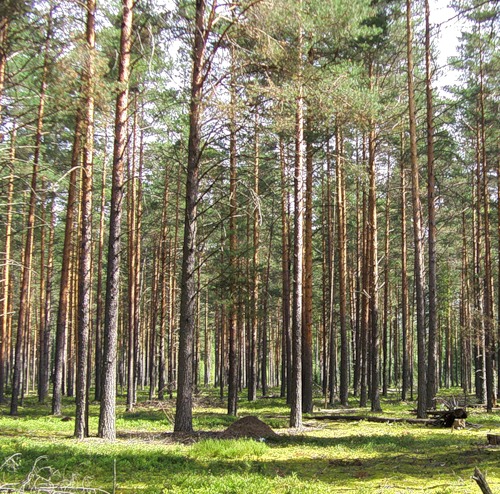 ЕЛЬНИК
СОСНОВЫЙ БОР
Широколиственный лес
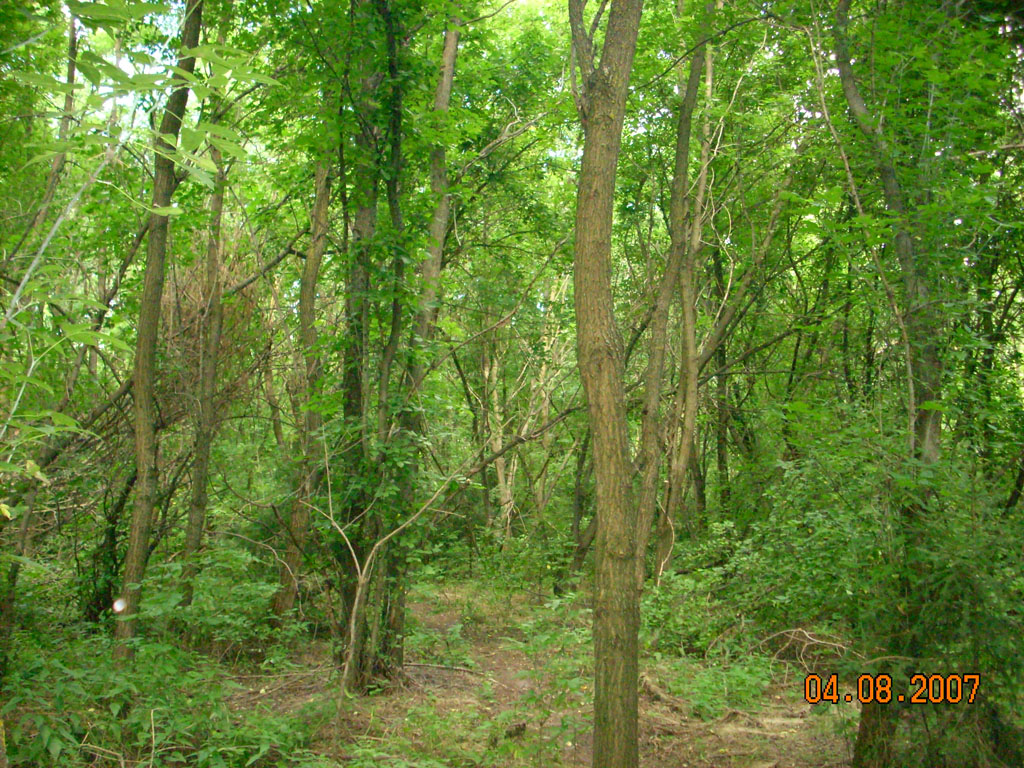 БЕРЁЗОВАЯ РОЩА
ОСИННИК
Смешанный ЛЕС
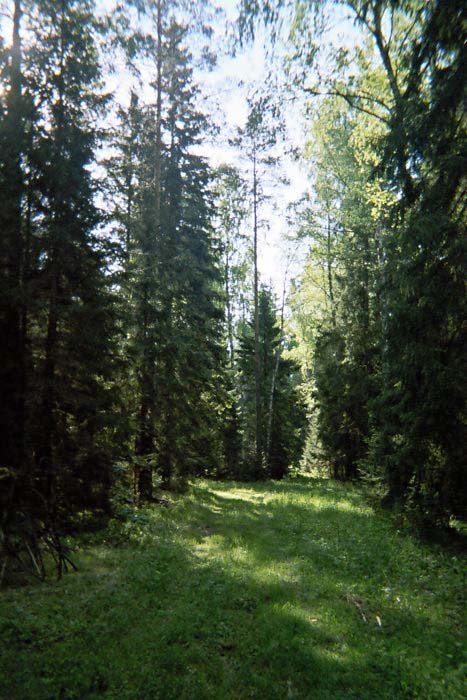 Хищные звери лесов
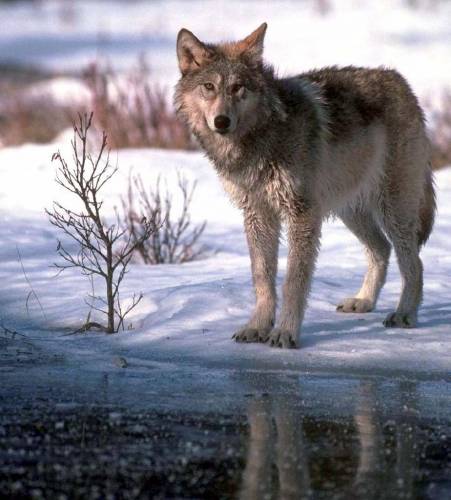 БУРЫЙ
МЕДВЕДЬ
ВОЛК
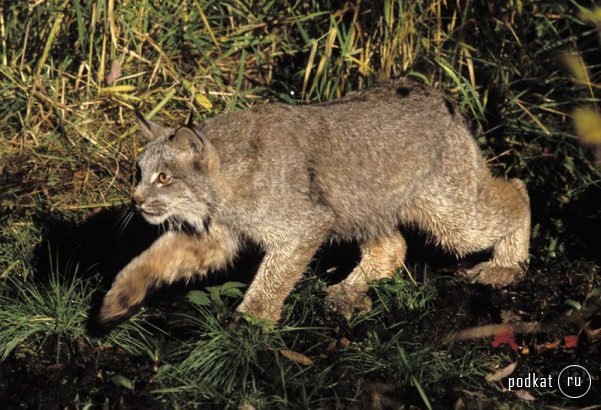 РЫСЬ
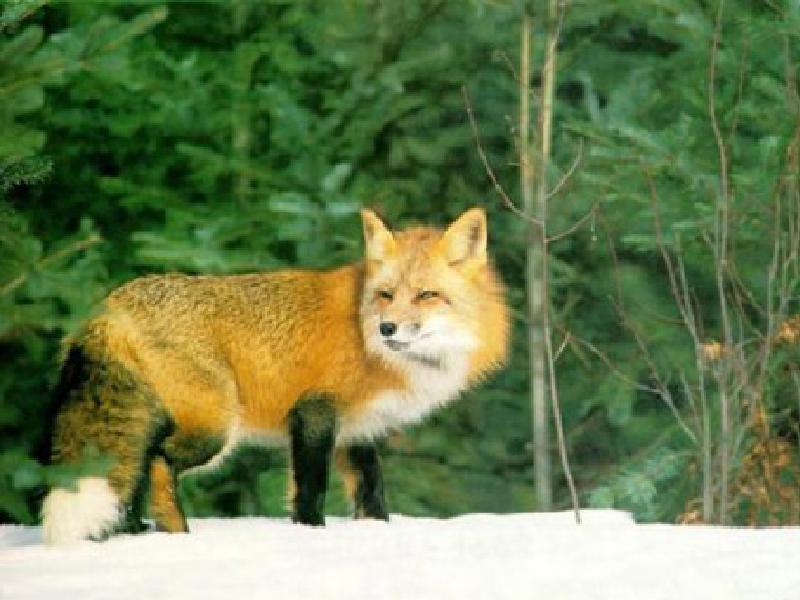 ЛИСИЦА
Травоядные звери
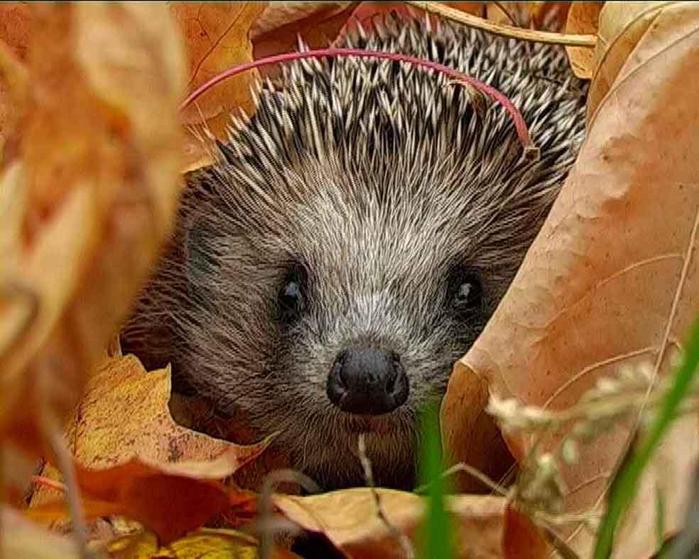 ЛОСЬ
ЁЖ
ЗАЯЦ
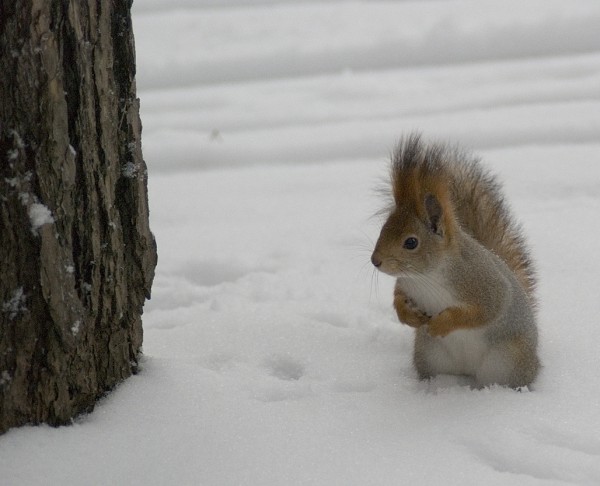 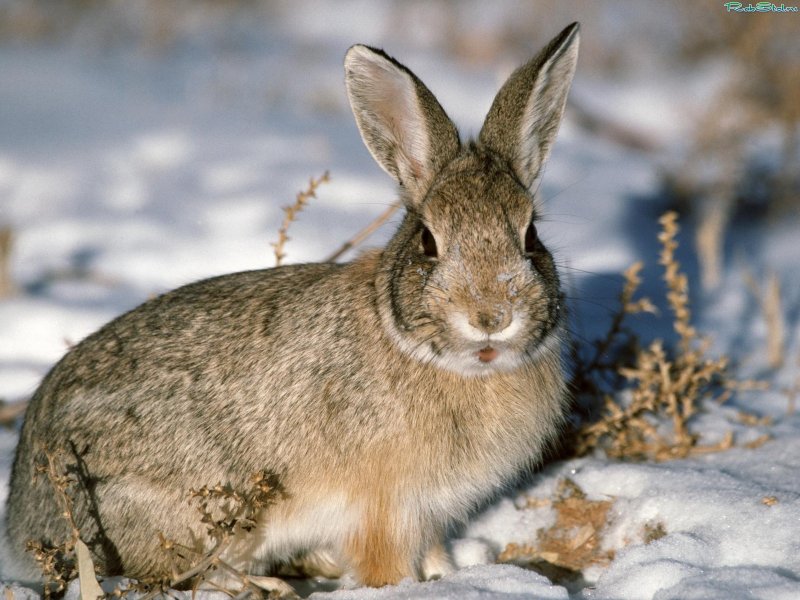 БЕЛКА
Птицы
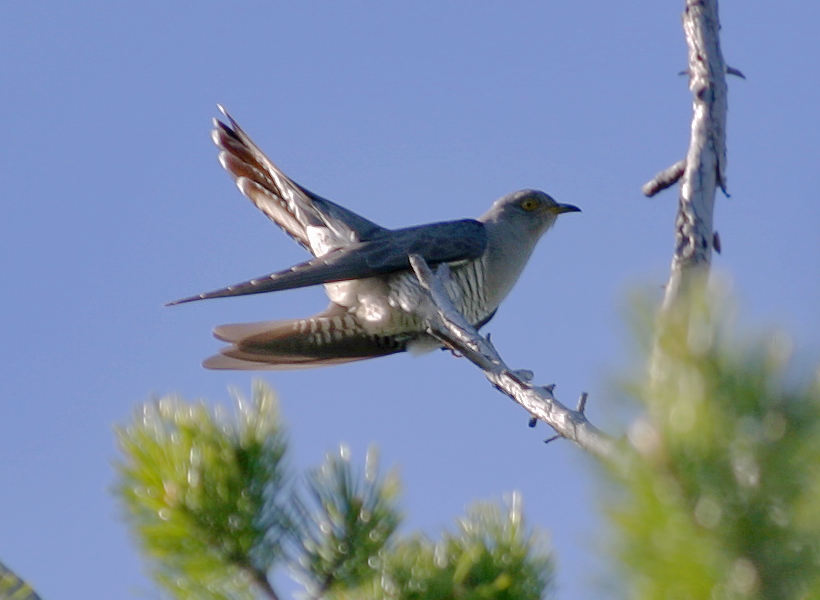 ГЛУХАРИ
КУКУШКА
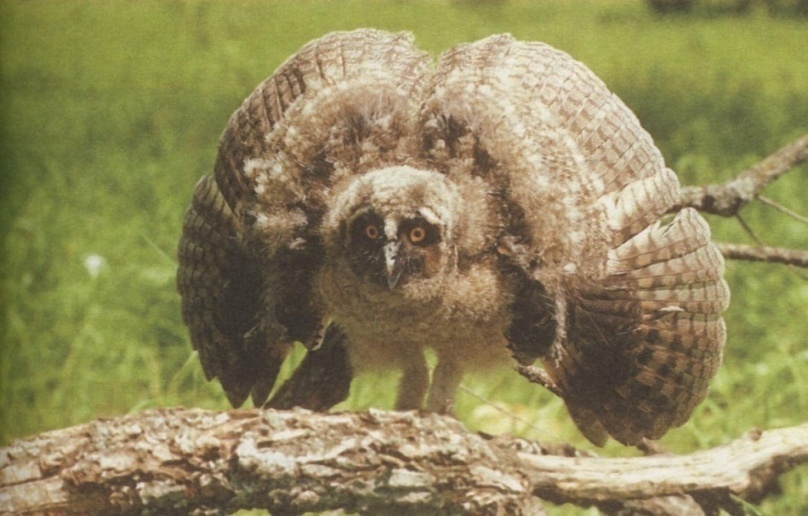 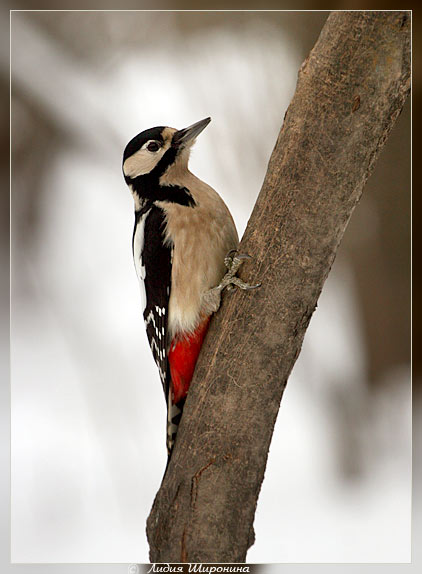 ДЯТЕЛ
СОВА
Съедобные грибы
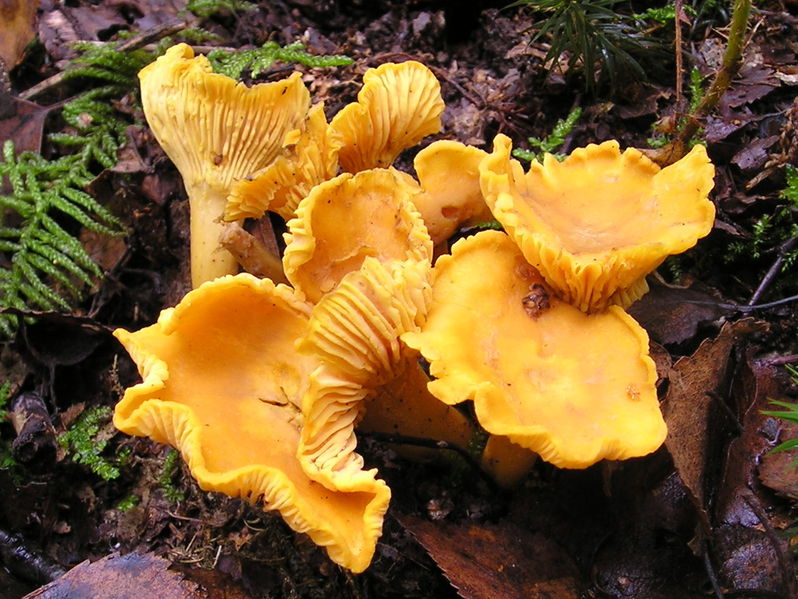 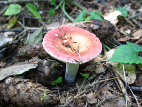 БОРОВИК
ЛИСИЧКИ
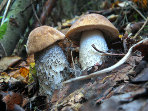 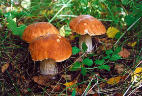 СЫРОЕЖКА
ПОДБЕРЁЗОВИКИ
ПОДОСИНОВИКИ
Несъедобные грибы
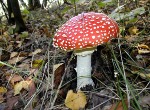 БЛЕДНАЯ ПОГАНКА
МУХОМОР
Лес и человек
МЕСТО ОТДЫХА
АПТЕКА
ИСТОЧНИК ЧИСТОЙ ВОДЫ И ПИЩИ
ИСТОЧНИК ДРЕВЕСИНЫ
ИСТОЧНИК ТОПЛИВА
ДОМ ДЛЯ РАСТЕНИЙ, ЖИВОТНЫХ, ГРИБОВ
ЗАЩИТНИК ВОЗДУХА, ВОДОЁМОВ, ПОЧВ
Красная книга
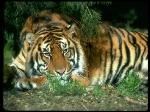 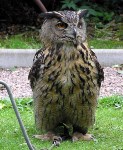 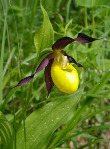 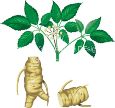 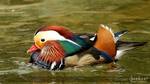